Il totalitarismo.
1. il partito unico
2. il capo e il suo culto
3. l’ideologia di stato
4. il monopolio dei mezzi di coercizione
5. il monopolio dei mezzi di propaganda
6. il terrore
7. l’economia pianificata
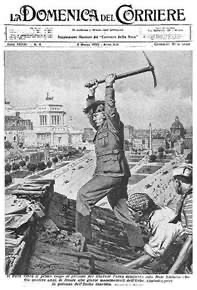 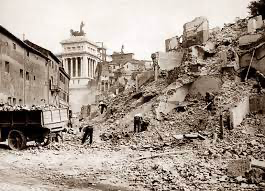 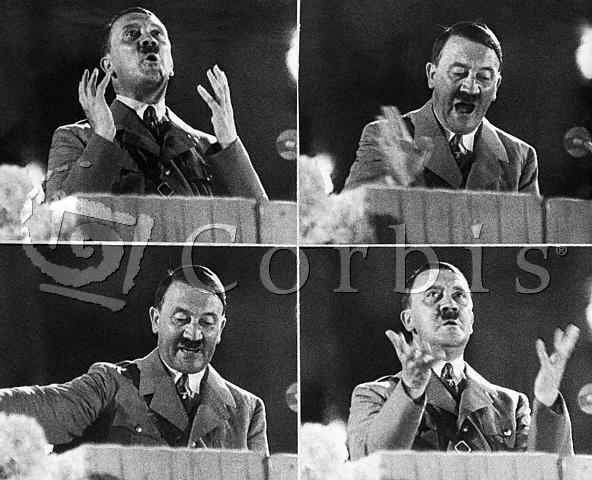 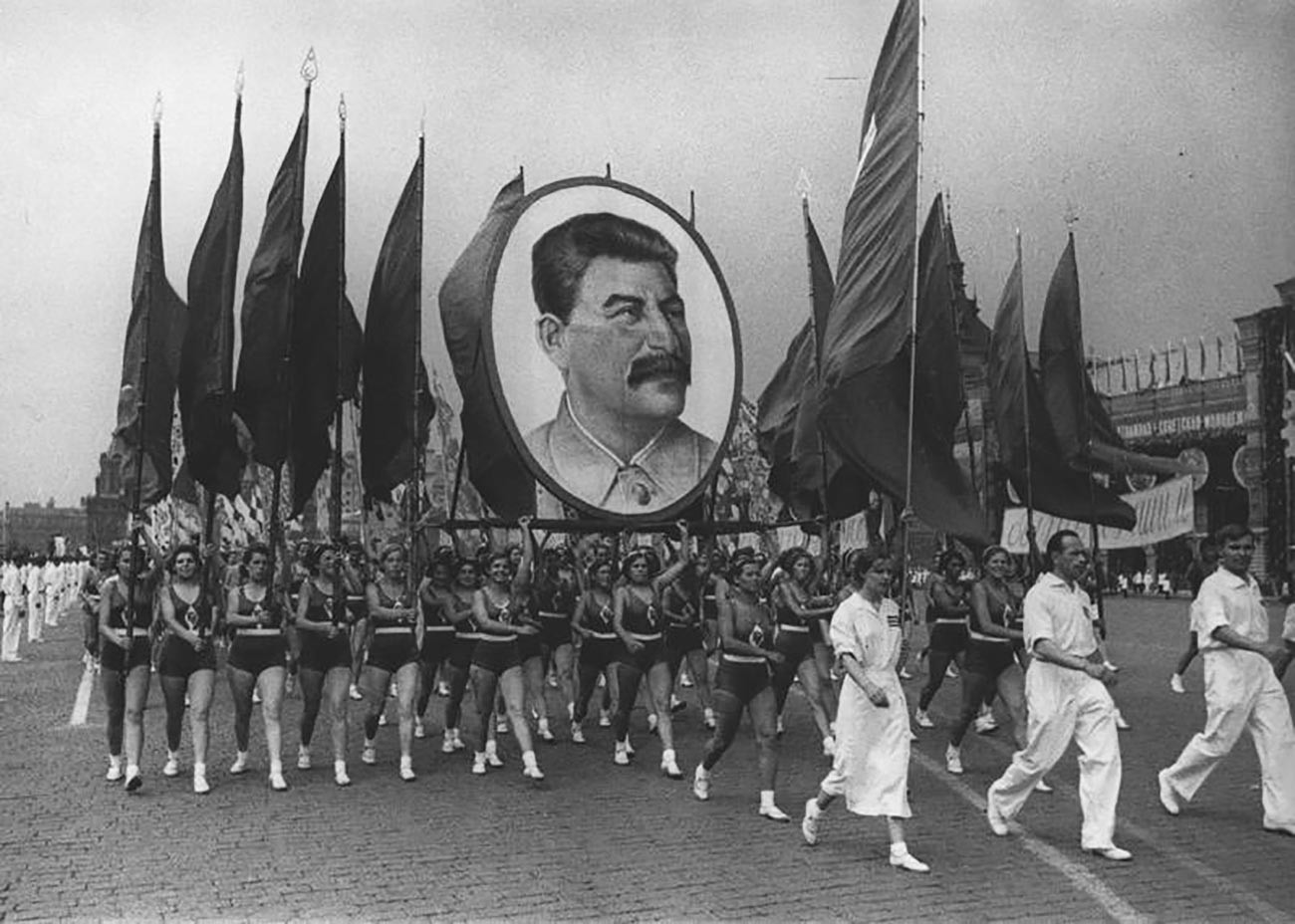 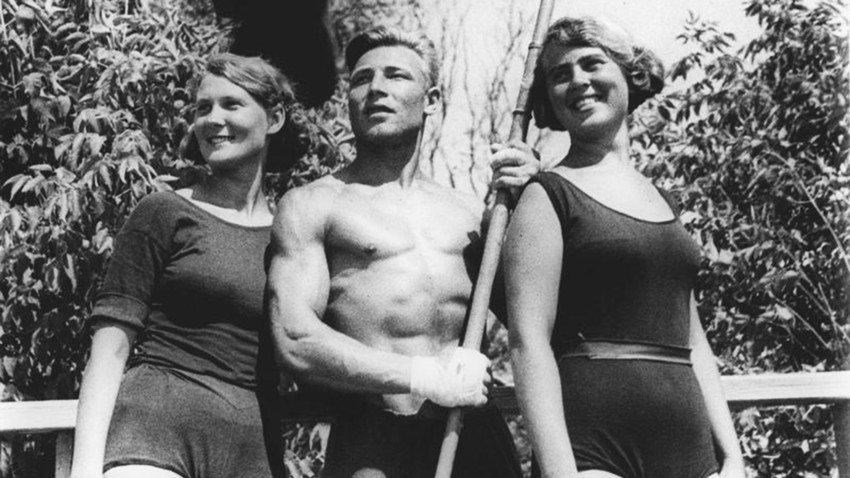